Разговорный стиль речи
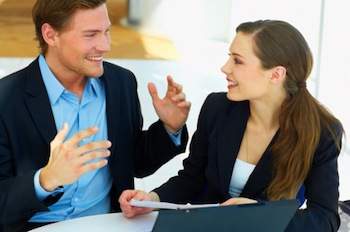 Что мы узнаем?
Что такое разговорный стиль речи?
Сфера применения разговорного стиля?
Функция разговорного стиля ?
Какие жанры используются в разговорном стиле ?
Чем характерен данный стиль?
Какая форма выражения у разговорного стиля?
Какая лексика используется в данном стиле?
Каков характер данного стиля?
Разгово́рный стиль — функциональный стиль речи, который служит для неформального общения, когда автор делится с окружающими своей информацией по бытовым вопросам в неофициальной обстановке. В нём часто используется разговорная и просторечная лексика.
ЧТО ТАКОЕ РАЗГОВОРНЫЙ СТИЛЬ?
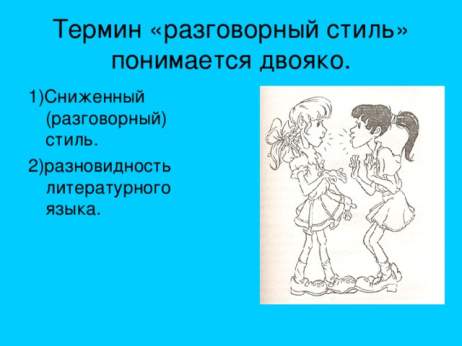 Сфера использования разговорного стиля
Как и любой стиль, разговорный имеет свою особую сферу применения, определенную тематику. Чаще всего предметом разговора становятся погода, здоровье, новости, какие-либо интересные события, покупки, цены... Возможно, конечно, и обсуждение политической обстановки, научных достижений, новостей в культурной жизни, но и эти темы подчиняются правилам разговорного стиля, его синтаксическому строю, хотя в подобных случаях лексика разговоров обогащается книжными словами, терминами.
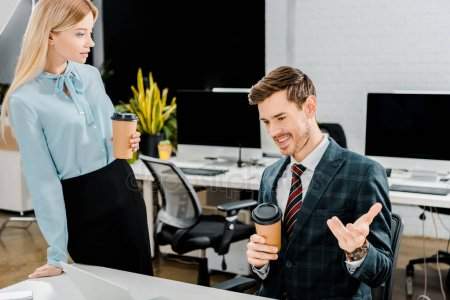 Общие признаки
Неофициальность
Непринужденность общения
Неподготовленность речи, ее автоматизм
Преобладающая устная форма общения
Функция разговорного стиля?
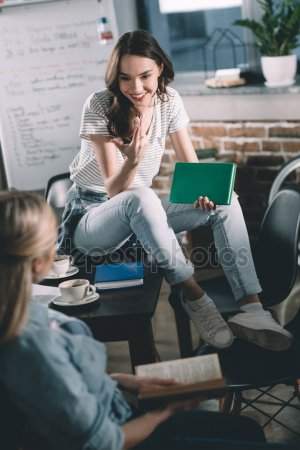 Разговорный стиль выполняет основную функцию языка - функцию общения, его назначение - непосредственная передача информации преимущественно в устной форме (исключение составляют частные письма, записки, дневниковые записи). Языковые черты разговорного стиля определяют особые условия его функционирования: неофициальность, непринужденность и экспрессивность речевого общения, отсутствие предварительного отбора языковых средств, автоматизм речи, обыденность содержания и диалогическая форма.
Лексика разговорного стиля
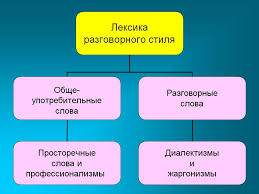 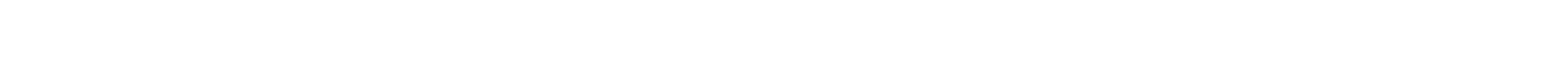 Распределите ниже слова по группам: 
А) общеупотребительные; б) разговорные; в) просторечные
Ахнуть, балагурить, вдогонку, жадничать, всплакнуть, беспорядок, беспредел, вкалывать, ручеек, дурачье, бабуля, зайчишка, расческа, печка, дом, стол, нахапать, приработок, шабашка, заморозки, лесник, побережье.
Стилевые черты
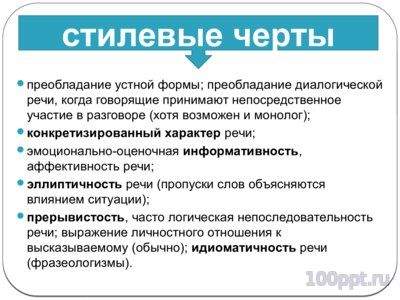